Operator Foundation
The Future of Internet Freedom
Why It Will Fail, and How We Will Save It
Dr. Brandon Wiley
PhD in Information Studies
Jigsaw Research Fellow
President of Operator Foundation

@blanu
OperatorFoundation.org
brandon@operatorfoundation.org
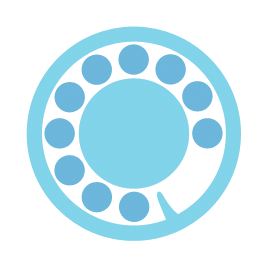 Dr. Brandon Wiley
Freenet
BitTorrent
Peer-to-peer
Tor
Dust
Operator Foundation
Operator makes usable tools
to help people around the world
with censorship, security, and privacy.
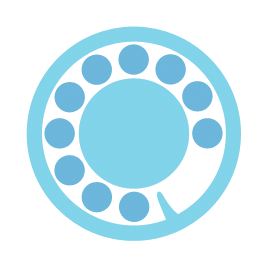 Three Pillars
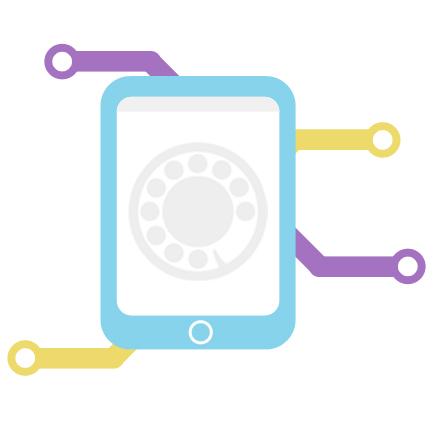 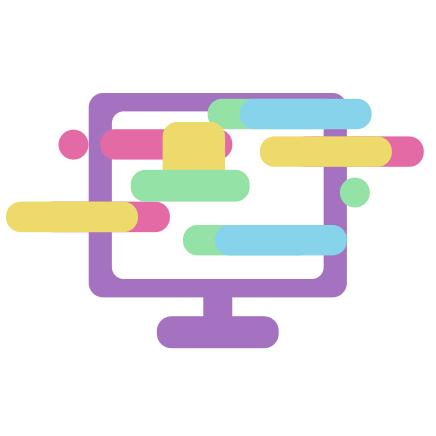 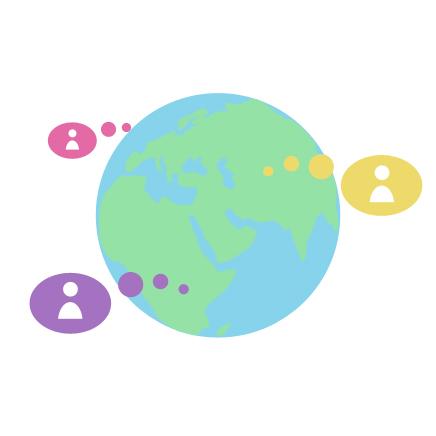 technology
design
people
Operator Board
Brandon Wiley
Corie Johnson
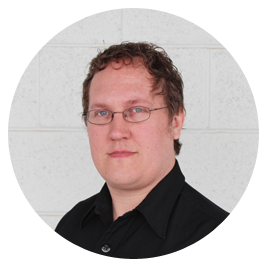 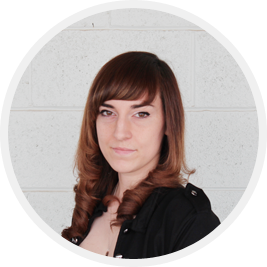 Donald Jackson
Lewis Weil
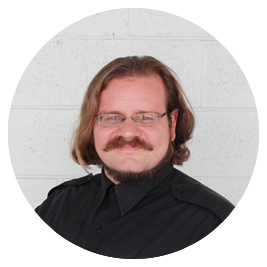 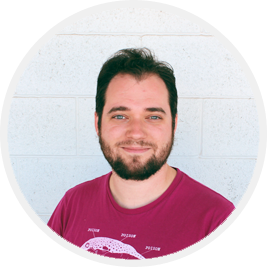 Operator Staff
Adelita Schule
Melissa Mason
NoNNot pictured:

Amber Carter
Robin Tarsiger
Lauren McCormick
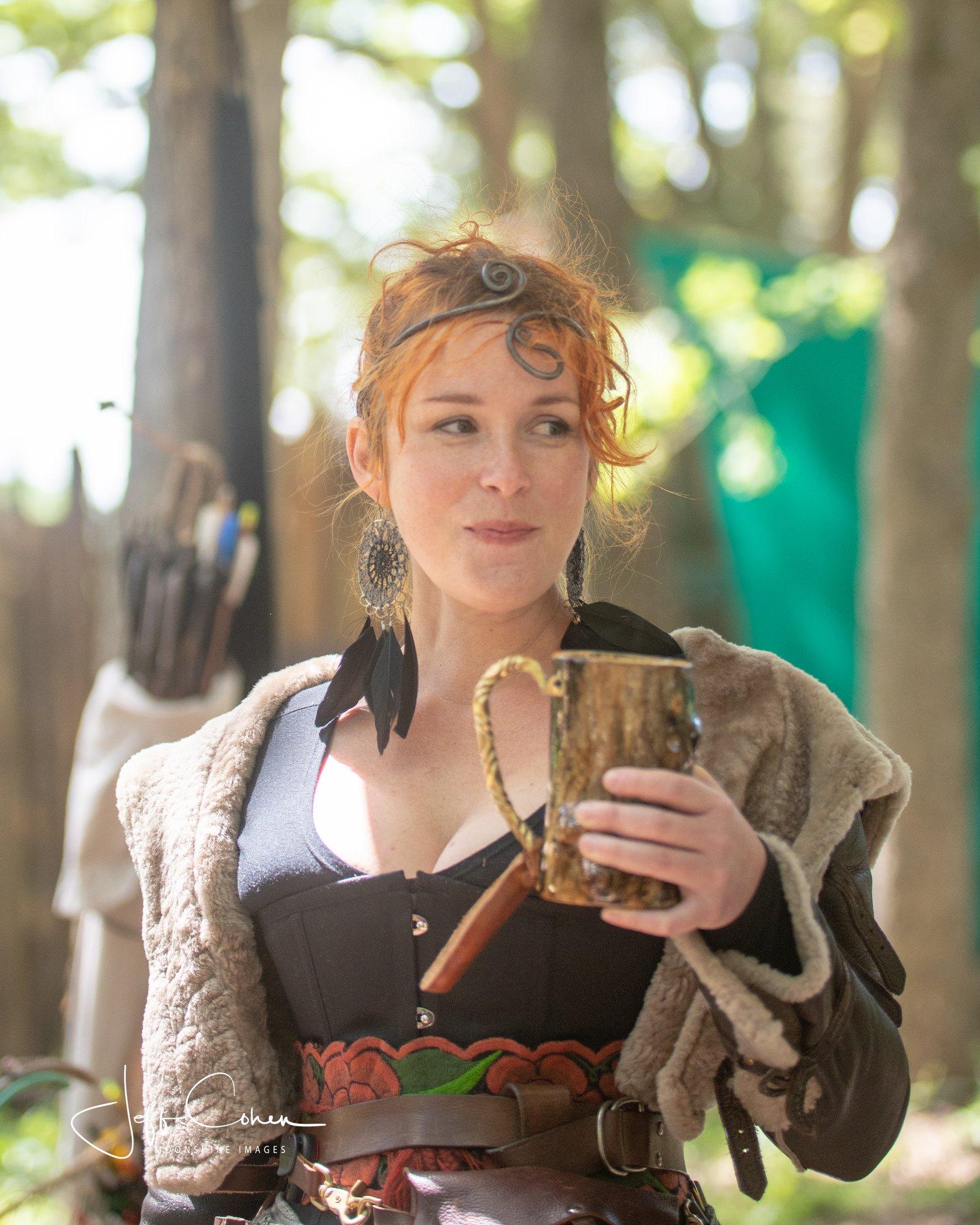 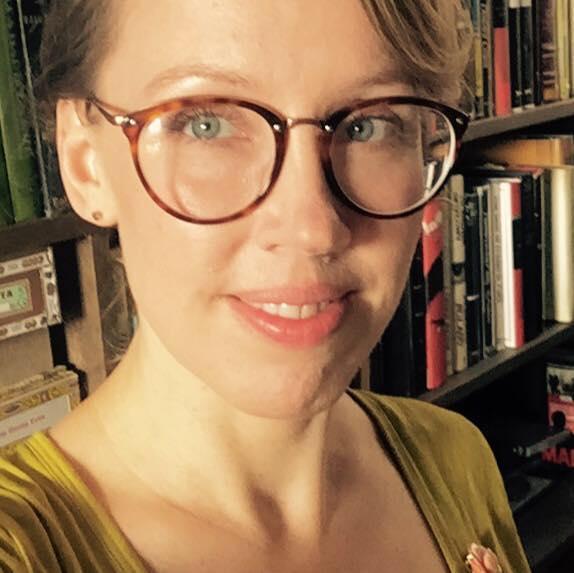 Internet Freedom
What is it?
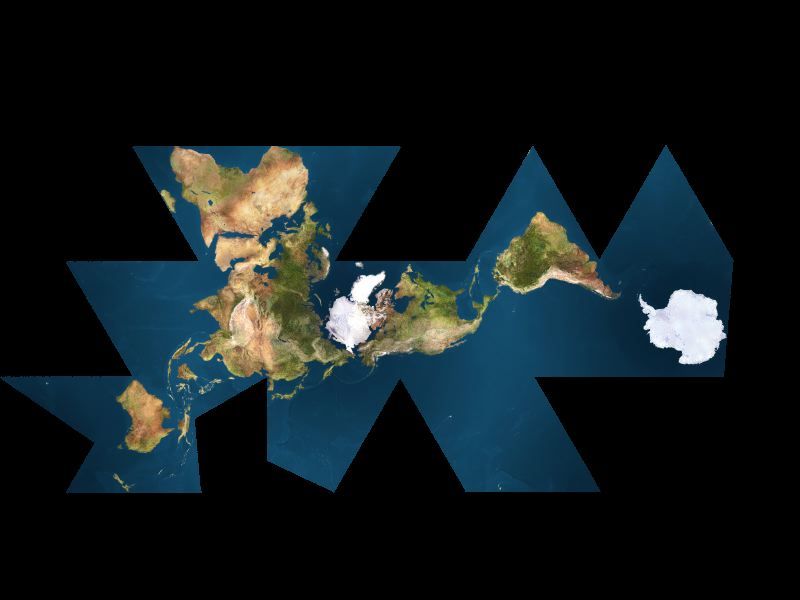 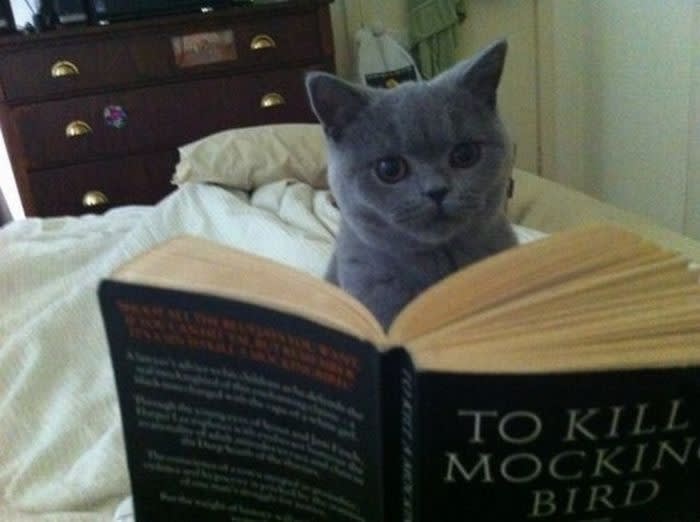 Access to credible and relevant information
Use Cases
Human Rights
Public Safety
Democracy
Health and Welfare
Education
Economic Prosperity
Equal Rights
1990s Internet Theory
A Declaration of Independence of Cyberspace
The Hacker Manifesto
The Temporary Autonomous Zone
1990s Internet Theory
Declaration of Independence of Cyberspace
Governments of the Industrial World, you weary giants of flesh and steel, I come from Cyberspace, the new home of Mind. On behalf of the future, I ask you of the past to leave us alone. You are not welcome among us. You have no sovereignty where we gather.
                                                            John Perry Barlow
1990s Internet Theory
The Hacker Manifesto
This is our world now. The world of the electron and the switch; the beauty of the baud. We exist without nationality, skin color, or religious bias.
Loyd "The Mentor" Blankenship
1990s Internet Theory
The Temporary Autonomous Zone
A new territory of the moment is created that is on the boundary line of established regions. Any attempt at permanence that goes beyond the moment deteriorates to a structured system.
  												   Hakim Bey
Internet Freedom
Why it will fail
The Internet is Physical
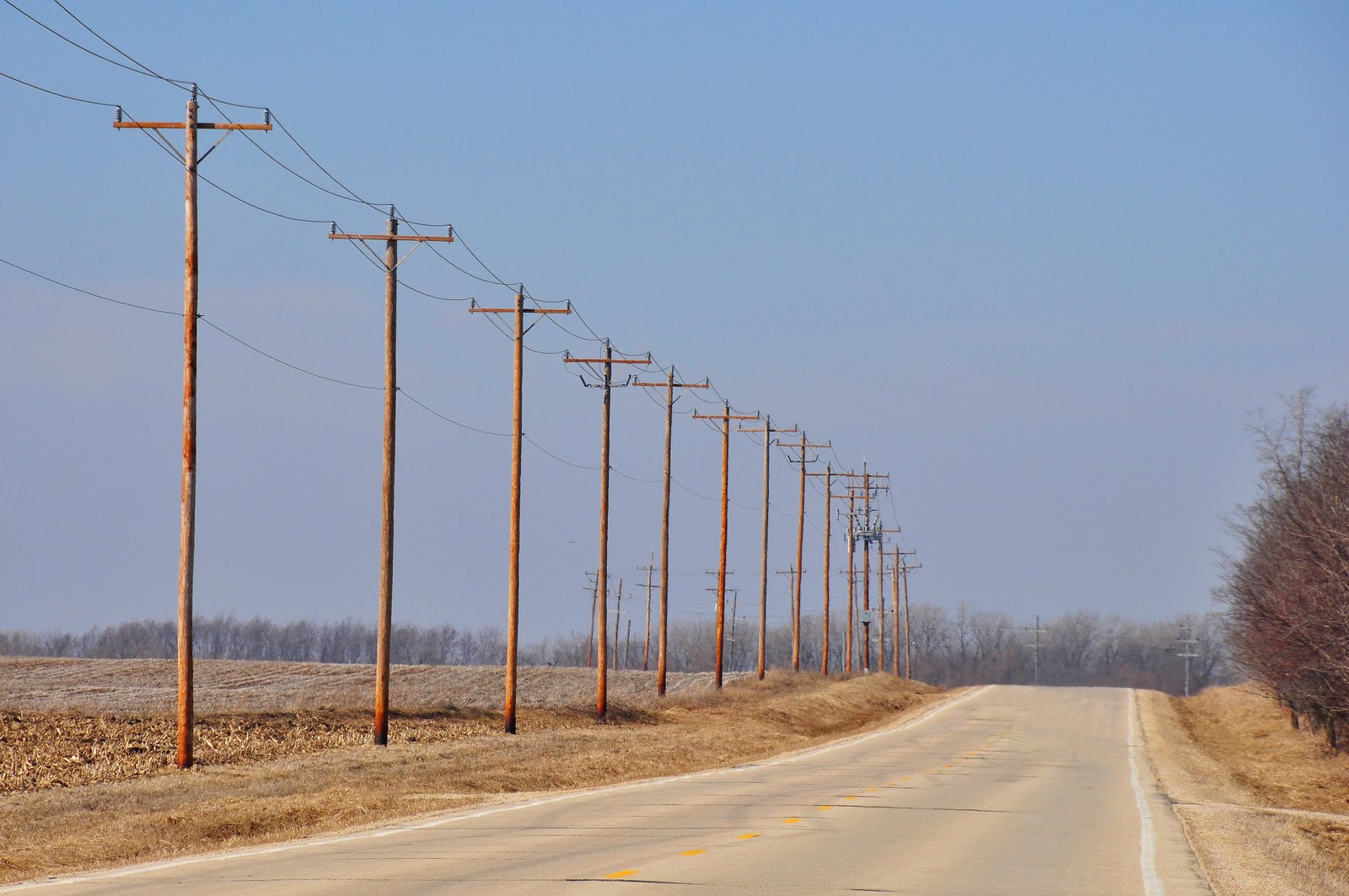 The Internet is Physical
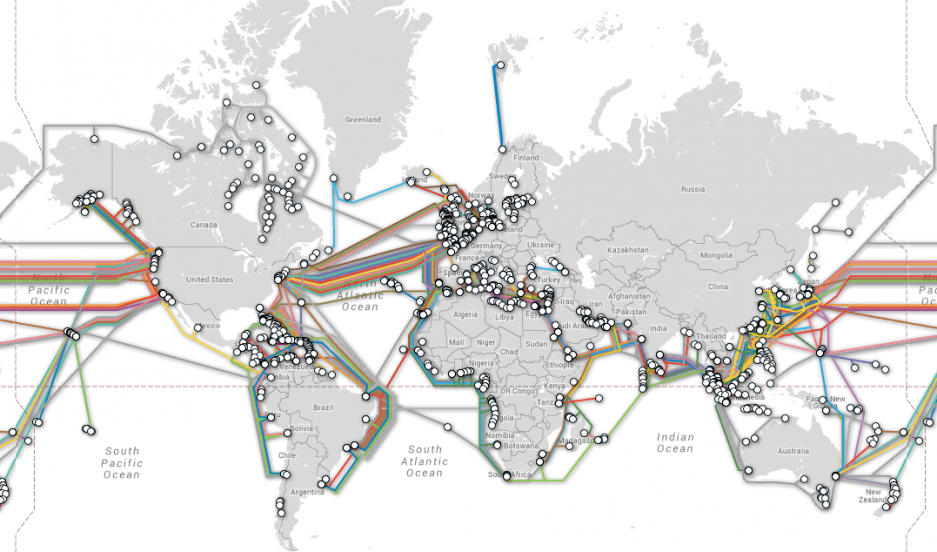 The Internet is Physical
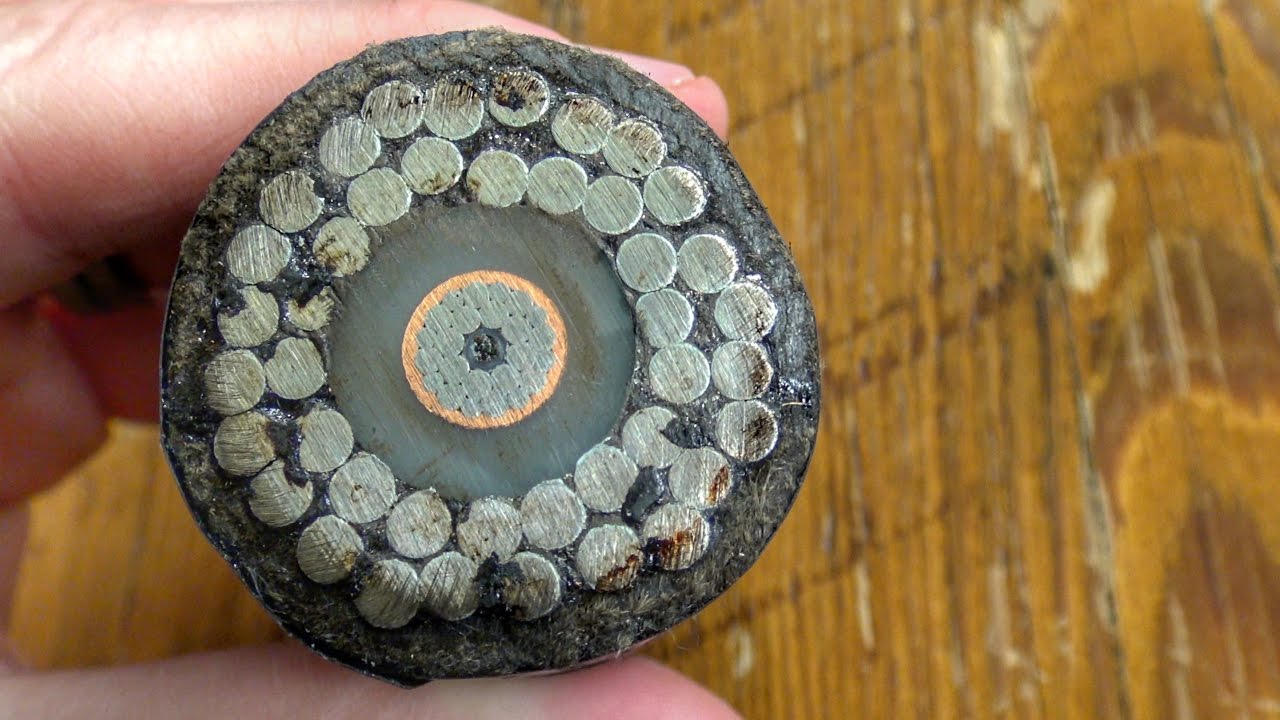 The Internet is Physical
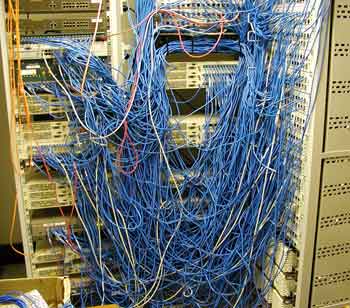 When Will It Fail?
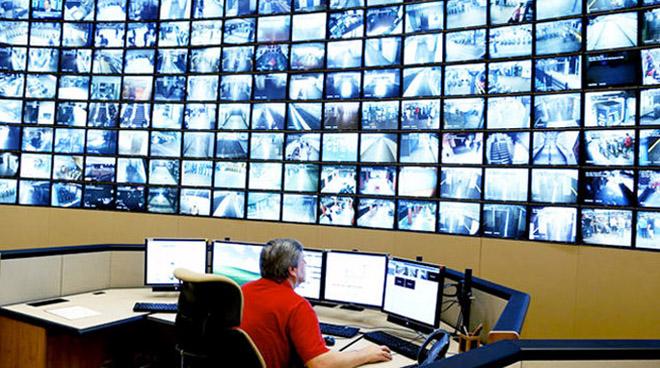 [Speaker Notes: "1984? Yeah right, man. That's a typo. Orwell is here now. He's livin' large" - Cereal Killer]
Internet Shutdown
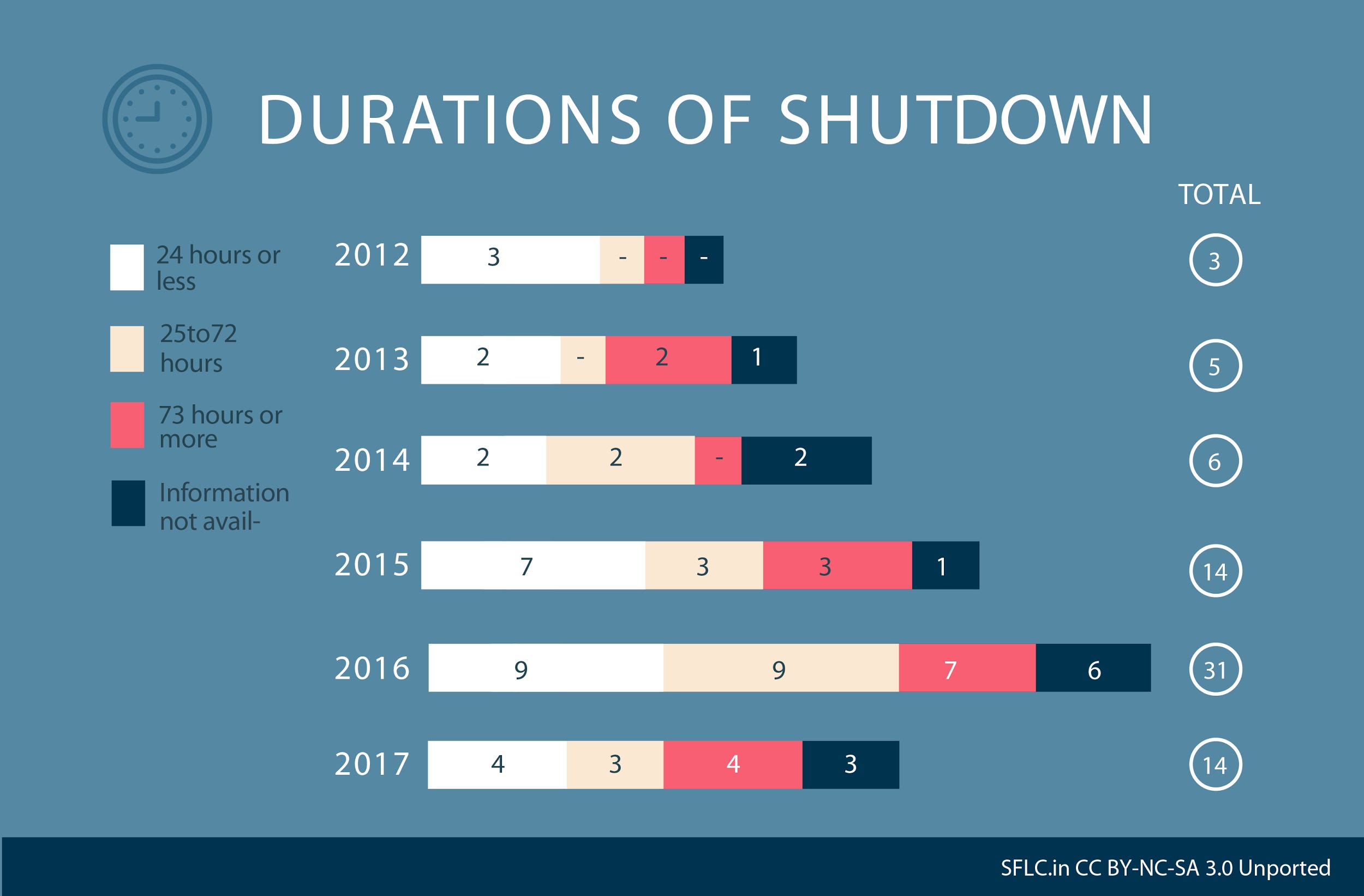 accessnow.org/keepiton/
[Speaker Notes: 52 in 2018]
Internet Freedom
How We Will Save It
Censorship Circumvention
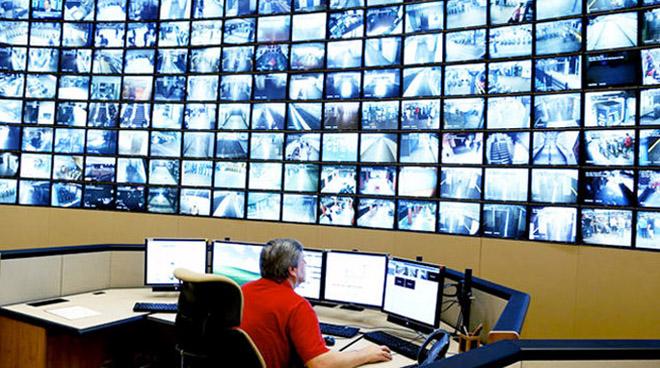 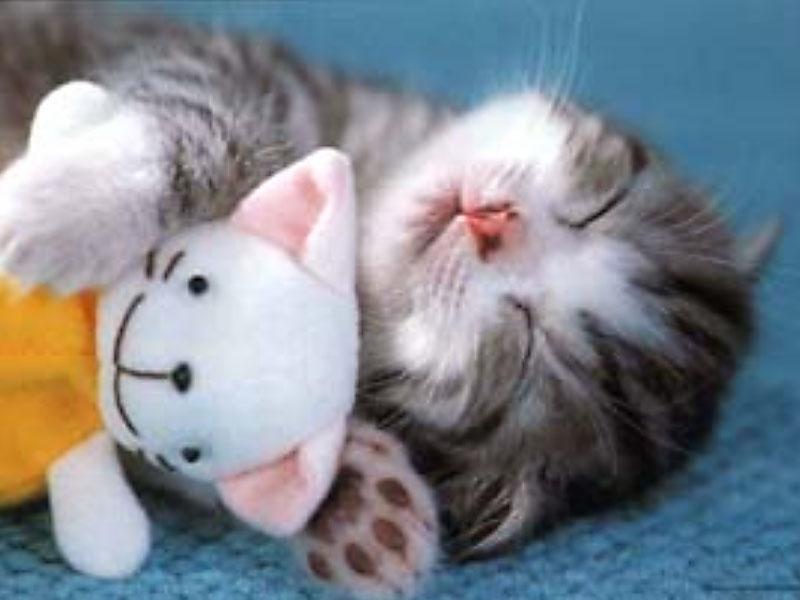 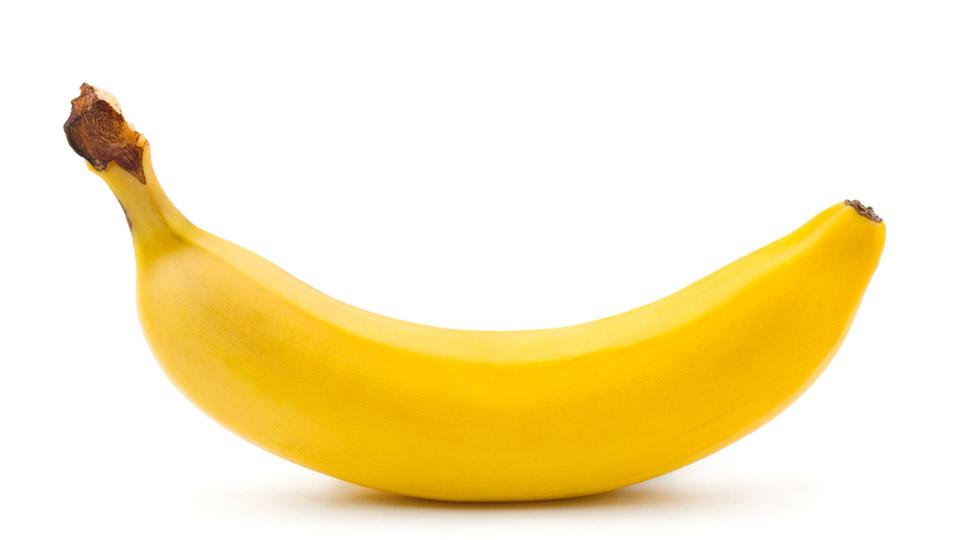 Censorship Circumvention
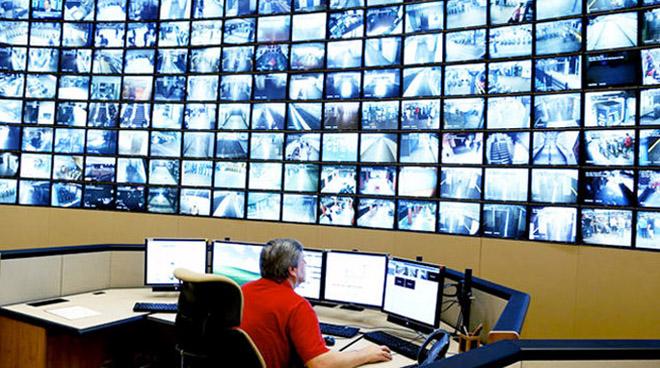 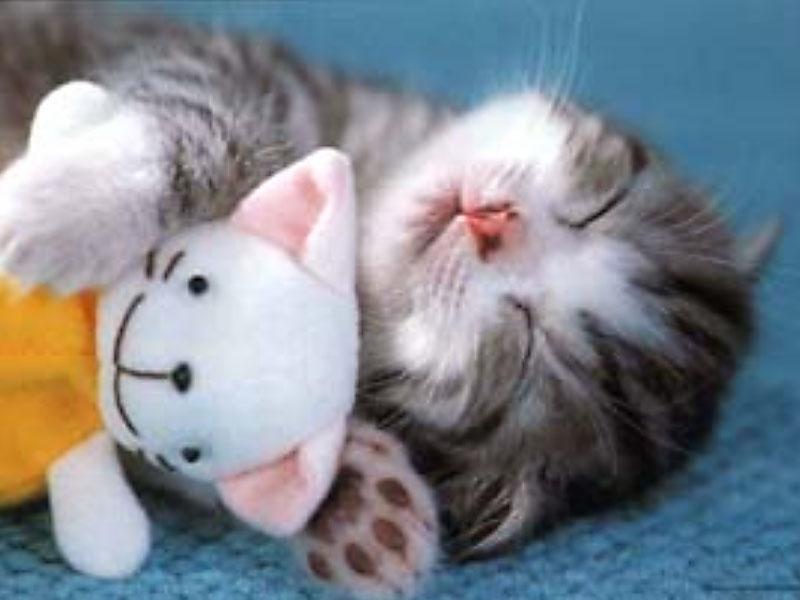 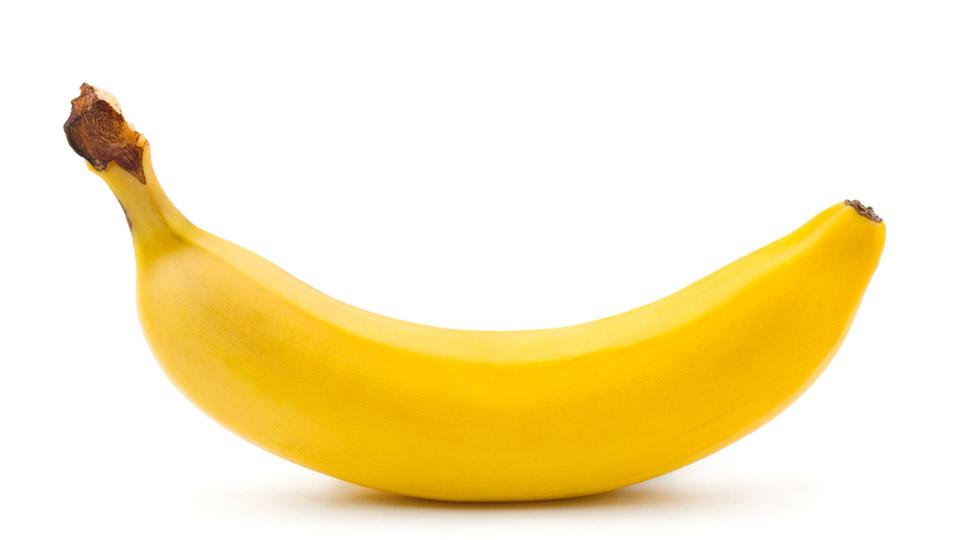 X        ✔
Censorship Circumvention
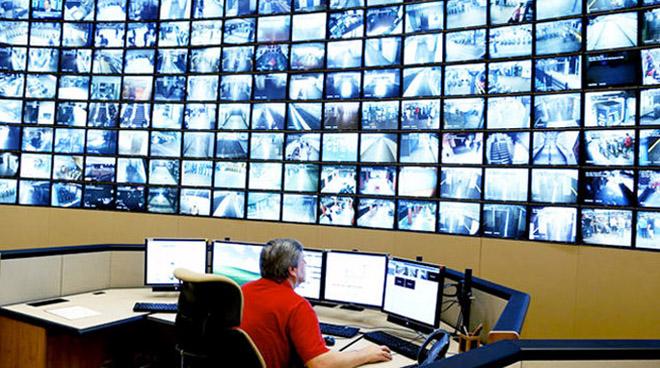 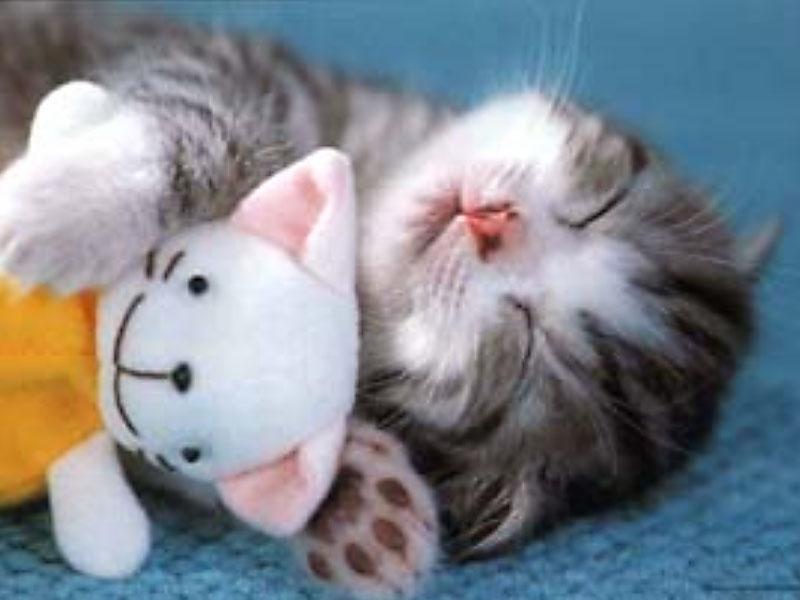 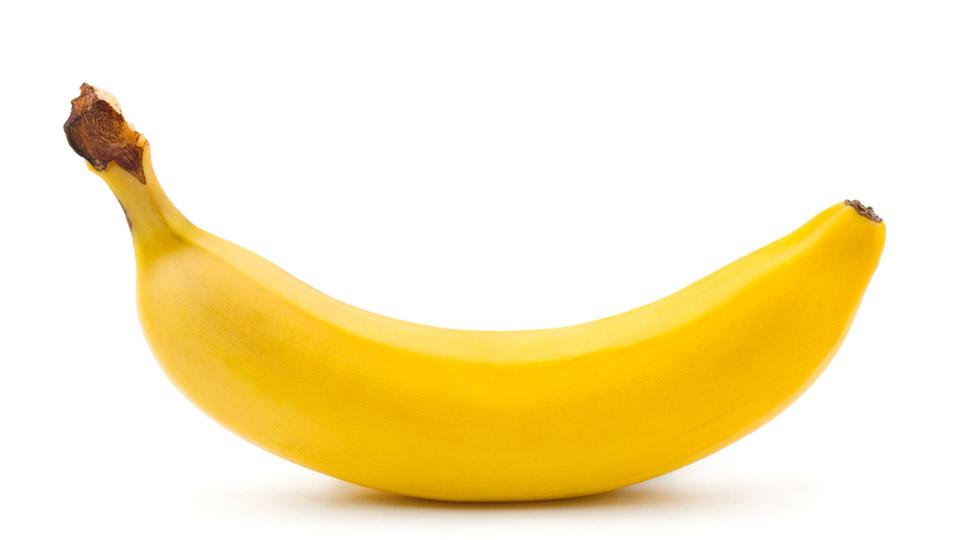 X        ✔
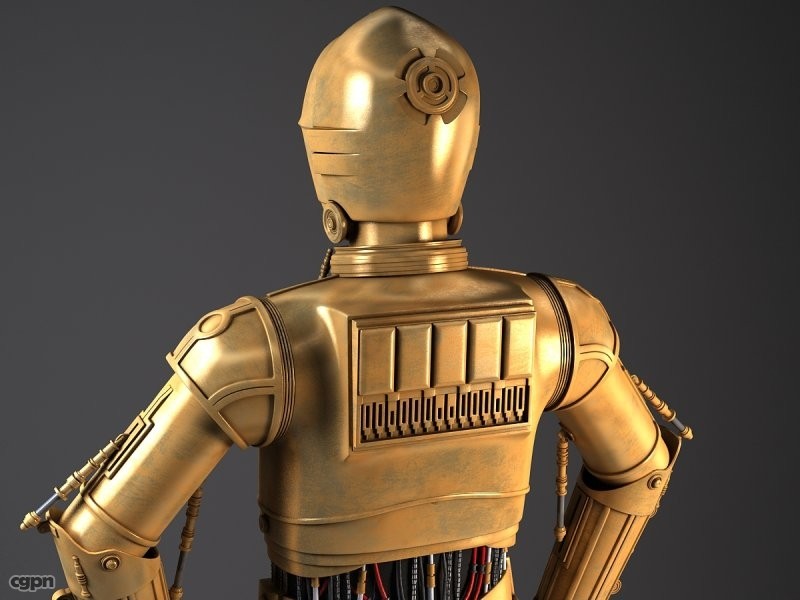 Censorship Circumvention
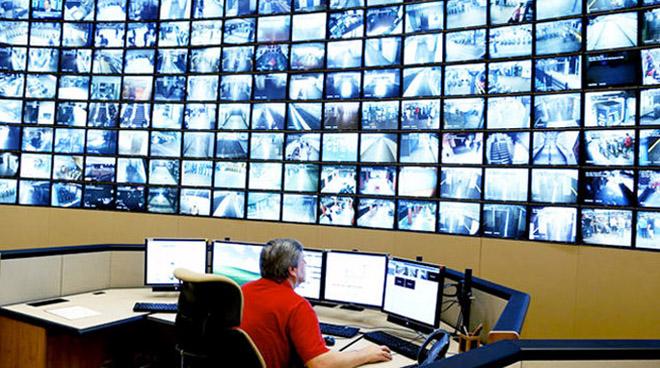 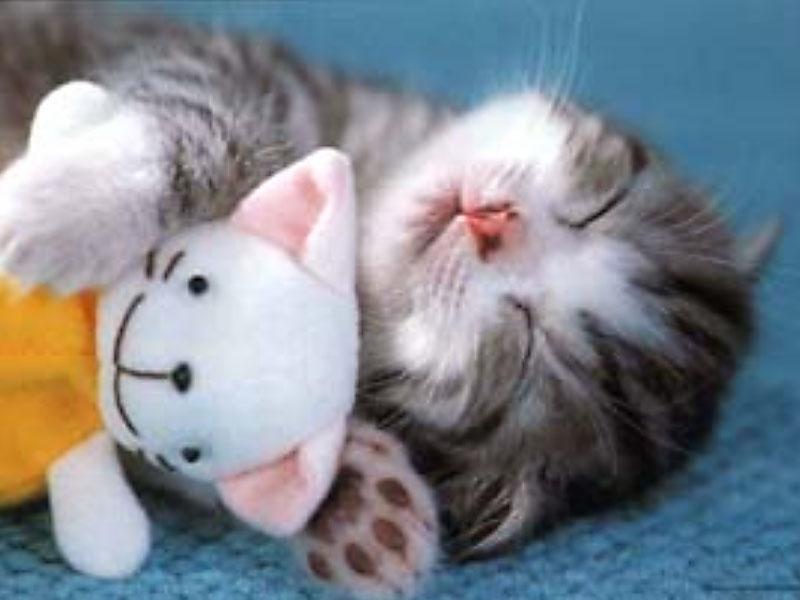 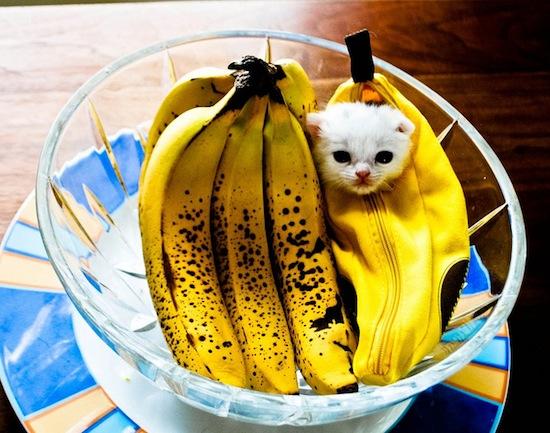 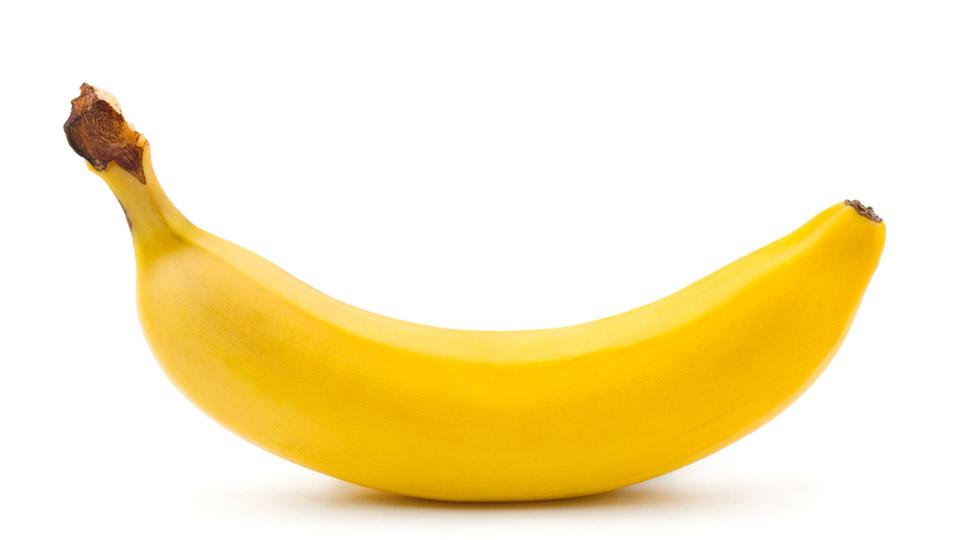 ✔       ✔
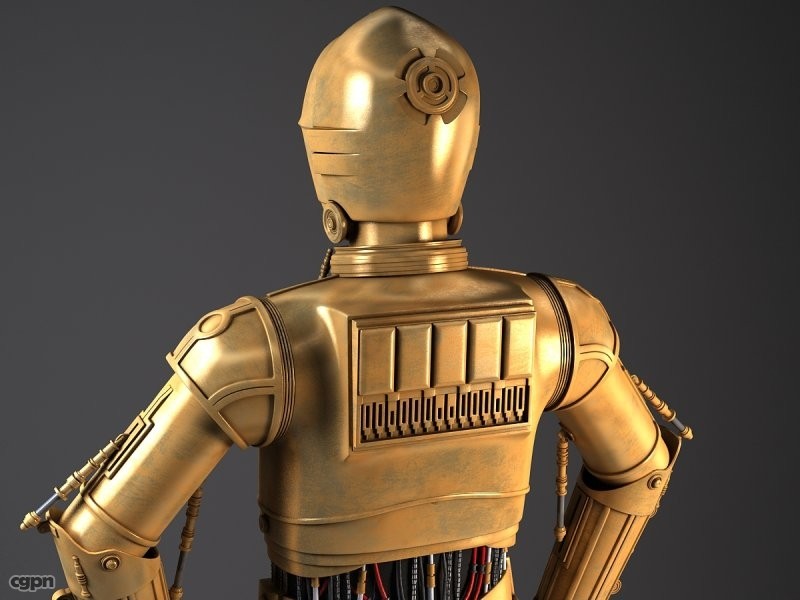 Further Reading
Operator Foundation - Shapeshifter
Pluggable Transports Specification v2.0
Defeating Internet Censorship with Dust, the Polymorphic Protocol Engine
Circumventing Network Filtering with Polymorphic Protocol Shapeshifting
What about shutdowns?
EDEN - Peer-to-peer texting
Arduino with Cortex M4F processor
LoRa packetized radio communication
900 MHz, 20 dBm, 2 km range
27 kbps
EDEN - Voice
RFM69HCW packetized radio
900 MHz, 20 dBm, 0.5 km range
Codec2 voice compression
Mode 700C gives 0.5 s of audio per packet
Codec2 Arduino package
Any node can be a repeater
EDEN - Satellite
Iridium satellite network
Bridged to the mobile text network
Meshes with peer-to-peer texting
Works everywhere in the world
EDEN - Differentiators
Long range, low bandwidth
Satellite link
Repeaters
Emergency communication focus
Urban deployment focus
Support Internet Freedom
OperatorFoundation.org
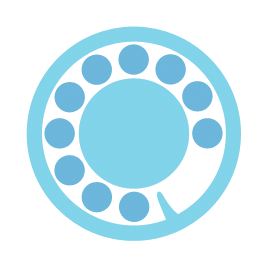 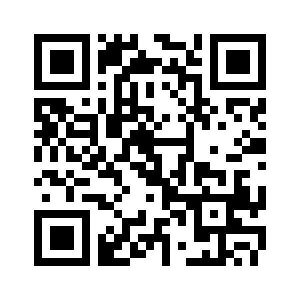 Yes, we accept Bitcoin donations.
Bonus Slides
Operator Projects
Moonbounce
iOS Swift API for Shapeshifter
iOS Network Extension for Shapeshifter
OpenVPN transports
Postcard